GEOGRAFICKÁ KARTOGRAFIE
PODZIM 2018
Dajana SNOPKOVÁ, 423348
Vendula SVOBODOVÁ, 394544
Marian ŠVIK, 408496
Oprava cv1 - časté chyby
chybějící národní atlas
chybějící citace
uvádět citace! (Na 83 listech automapy Evropy je zobrazených 80 000 lokalit.)
závěr: stručně zhodnotit co jsme dělali a nejdůležitější výsledky + co se požaduje navyše v zadání
obsah protokolu - pouze 1 závěr!, viz vzor protokolu v ISu
formální úprava
zarovnání textu do bloku
různé úrovně nadpisů
vhodné fonty
kopírování textu z externích zdrojů s formátem
číslování stran protokolu v patě
pomlčky, spojovníky
Rozcvička na ArcGIS
přidání složky do adresáře
nahrání vrstvy do Panelu obsahu
otevření atributové tabulky a výběr objektů
nastavení symboliky jednotlivým vrstvám
otevření a základní ovládání panelů nástrojů Tools a Standard (zoomování, oddalování, manuální výběr prvků, měření vzdálenosti; zapnutí panelu obsahu, katalogu, toolboxu, vyhledávání)
Souřadnicový systém
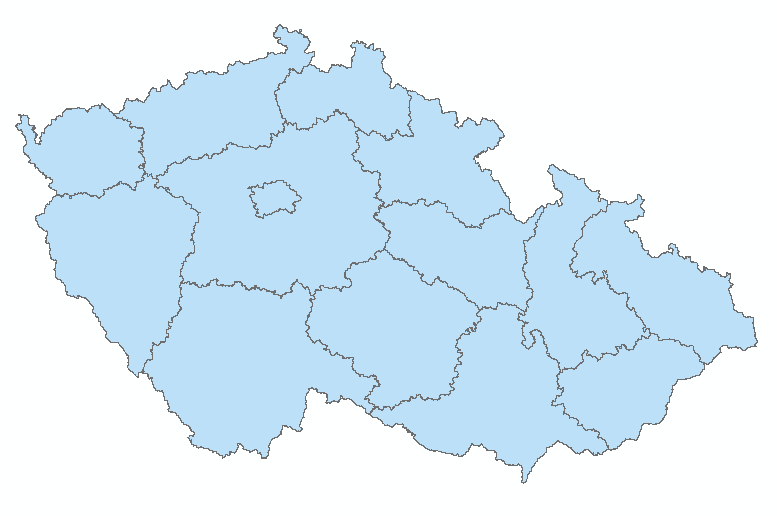 Nastavení:
v projektu
u konkrétní vrstvy

S-JTSK_Krovak_East_North (EPSG: 5514)
u map velkého měřítka
důraz na přesnost
WGS_1984_UTM_Zone_33N (EPSG: 32633)
důraz na srozumitelnost
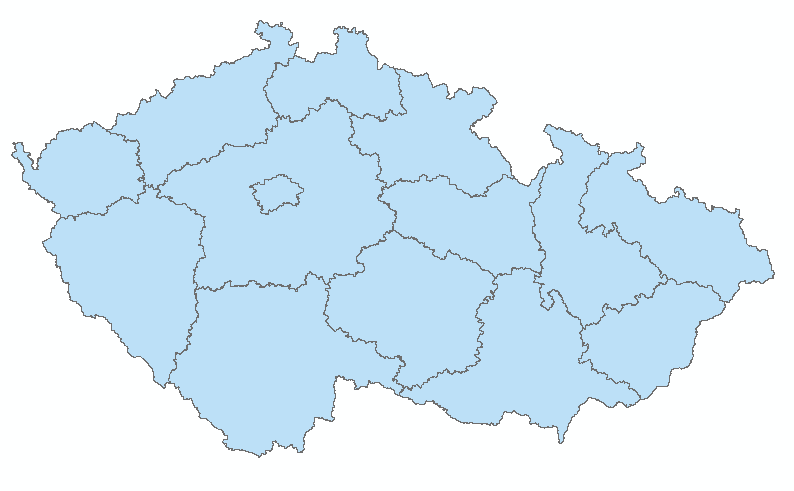 !
V mapě VŽDY uvádíme v tiráži:
SS: Křovák East North / Souřadnicový systém: WGS 84 Zone 33N
Nastavení SS u vrstvy(Transformace souřadnicových systémů)
funkce Project (Data Management) - vytváří nový shp
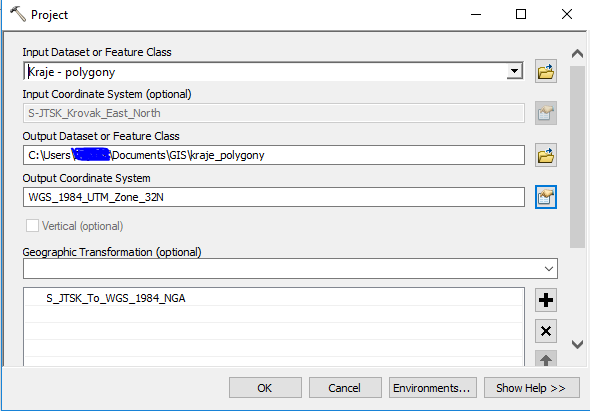 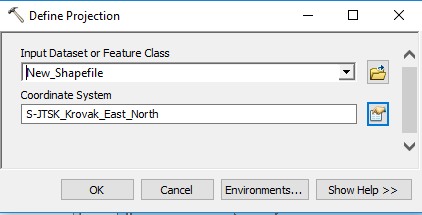 funkce Define Projection (Data Management) - pouze u vrstev kde známe SS, ale není uveden, nebo u nově vytvořených vrstev; modifikuje existující shp
Nastavení SS v projektu (Transformace souřadnicových systémů)
Data Frame Properties

Transformace
On-the-fly
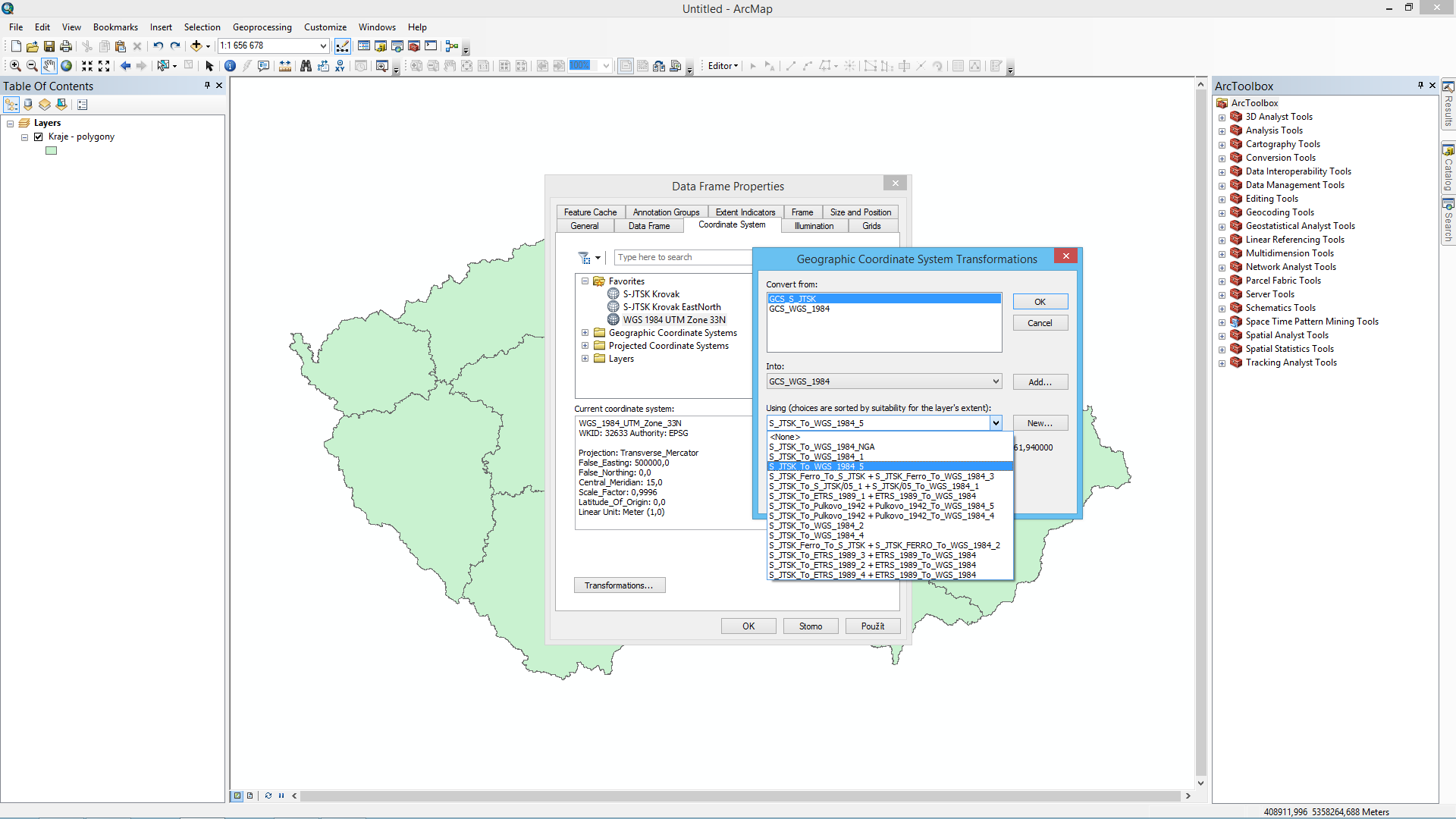 Vytvoření nové vrstvy
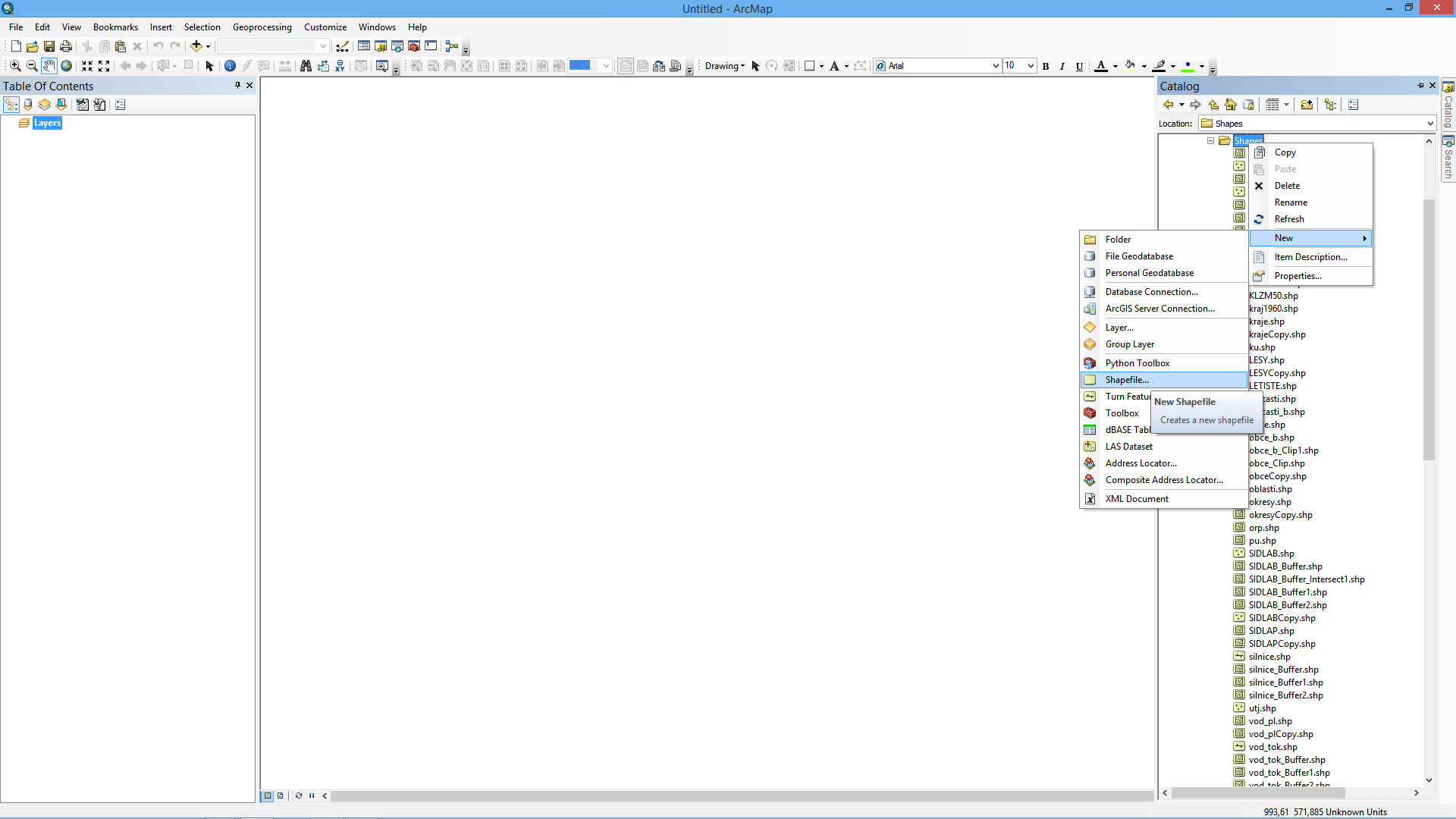 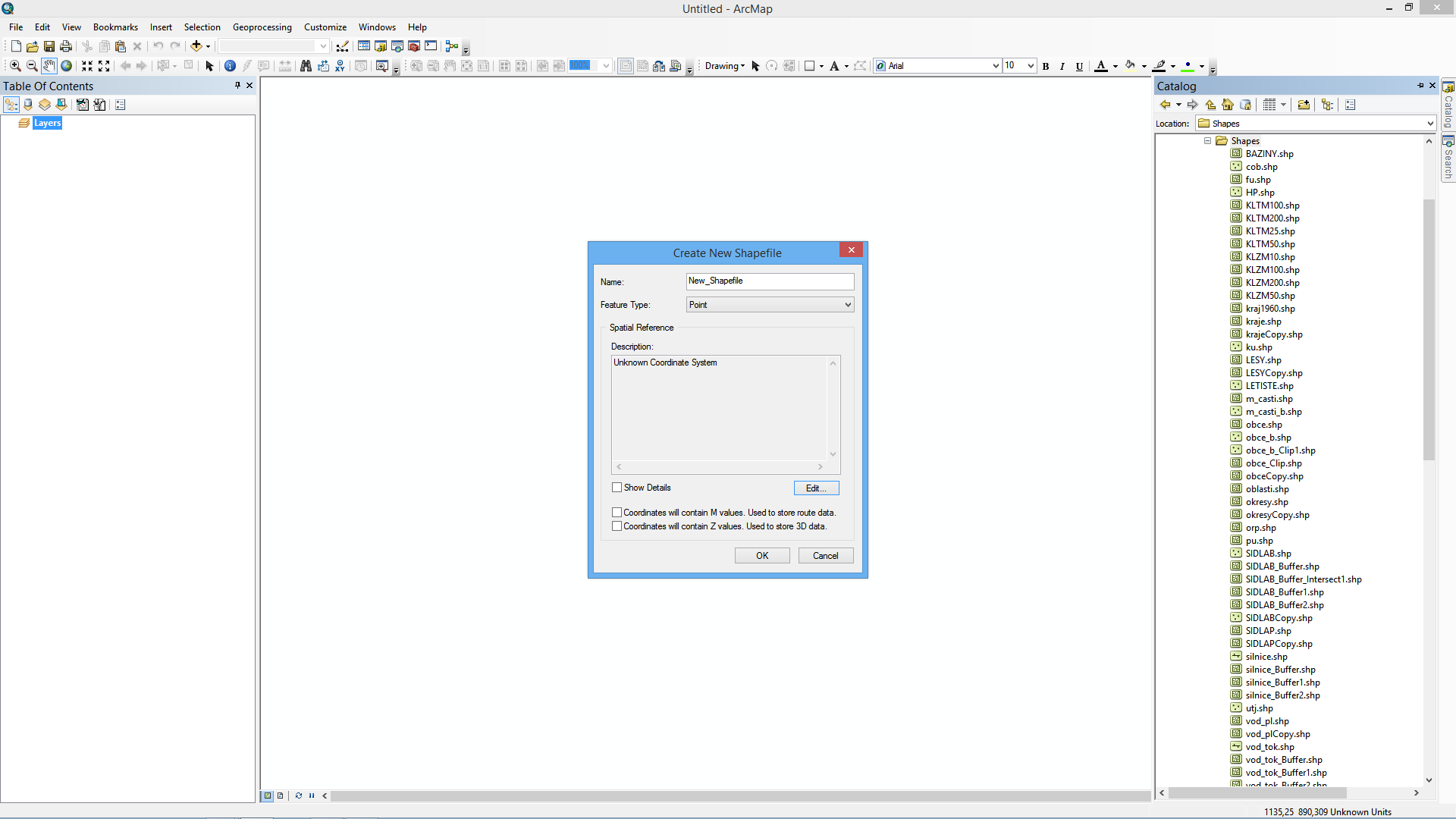 Naplnění nové vrstvy
Na základě jiných vektorových dat
Na základě podkladových (rastrových) map
Kombinace podkladové (rastrové) mapy a vektorových dat

základem atributová tabulka –> založení sloupce (musí být vypnutá editace) > zvolení datového typu (Text, Double, Integer,…)
naplňování atributů – po zapnutí editace
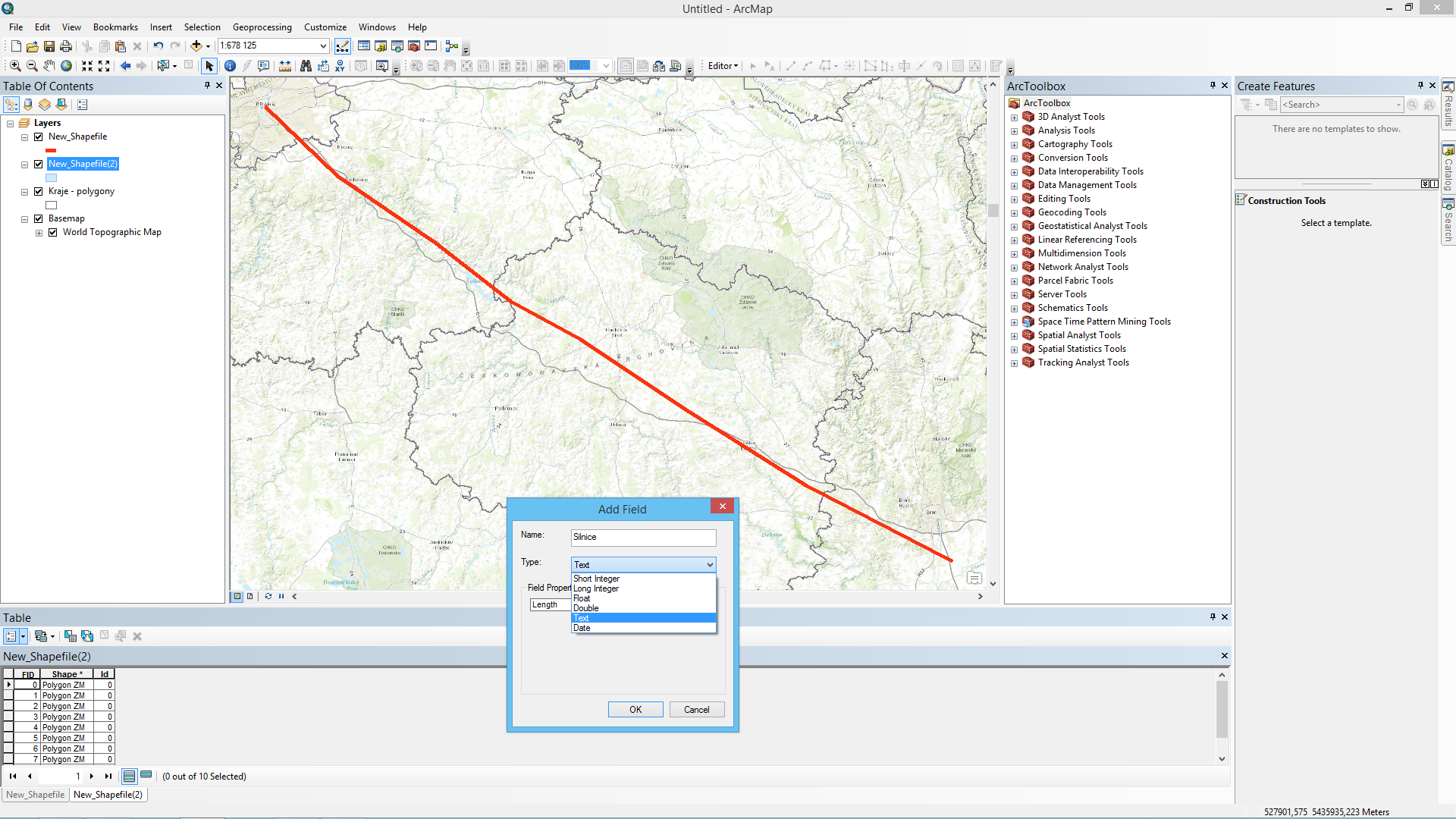 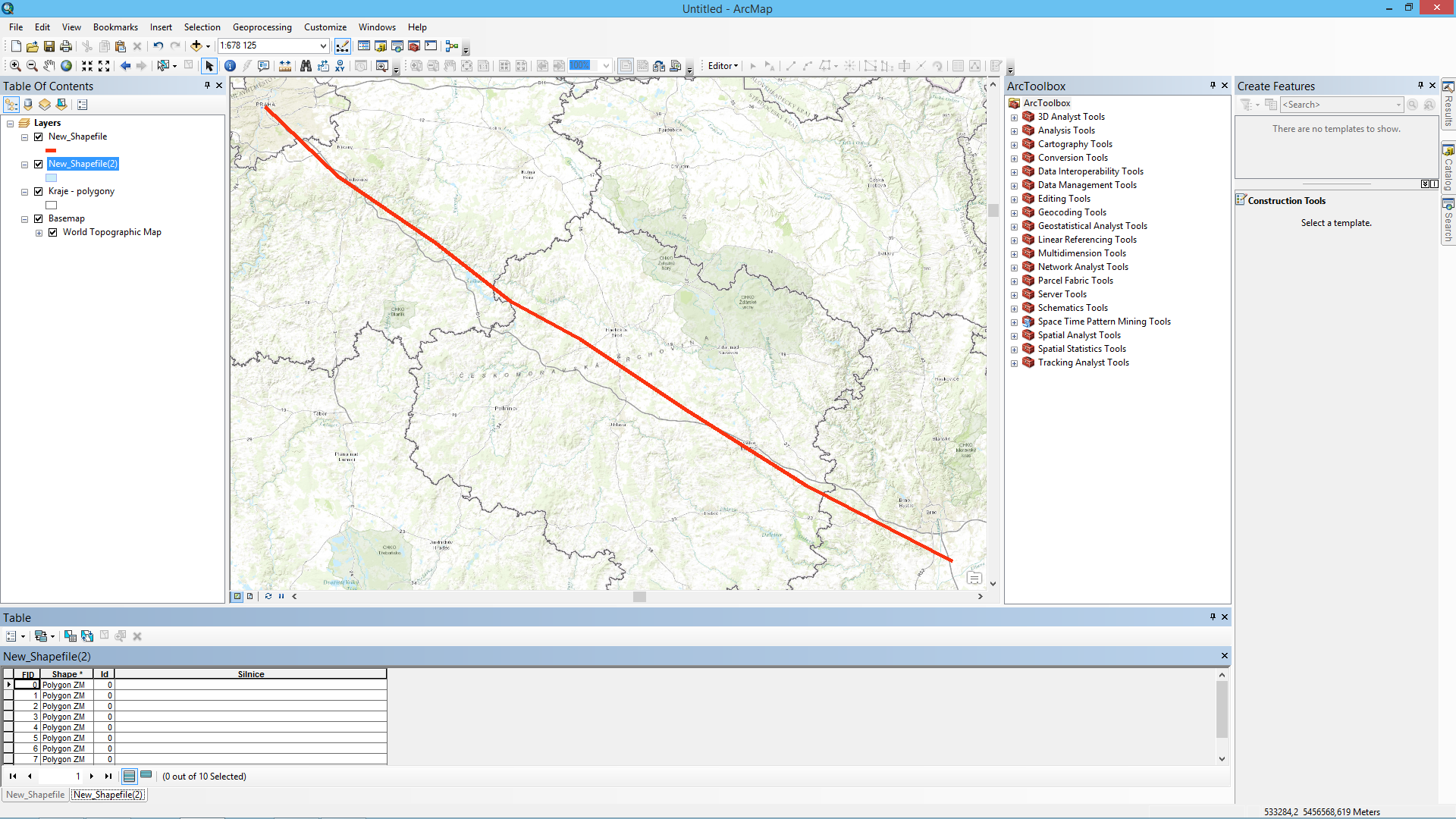 Editační režim - Editor
tvorba nových prvků (body, linie, plochy) : polygon, rectangle, auto complete polygon, cut polygon tools
snapping = slouží pro bezešvé navazování jednotlivých vektorových prvků mezi sebou
mazání, upravování prvků
Rozřezání polygonů
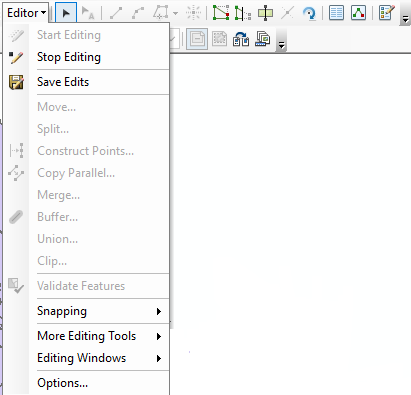 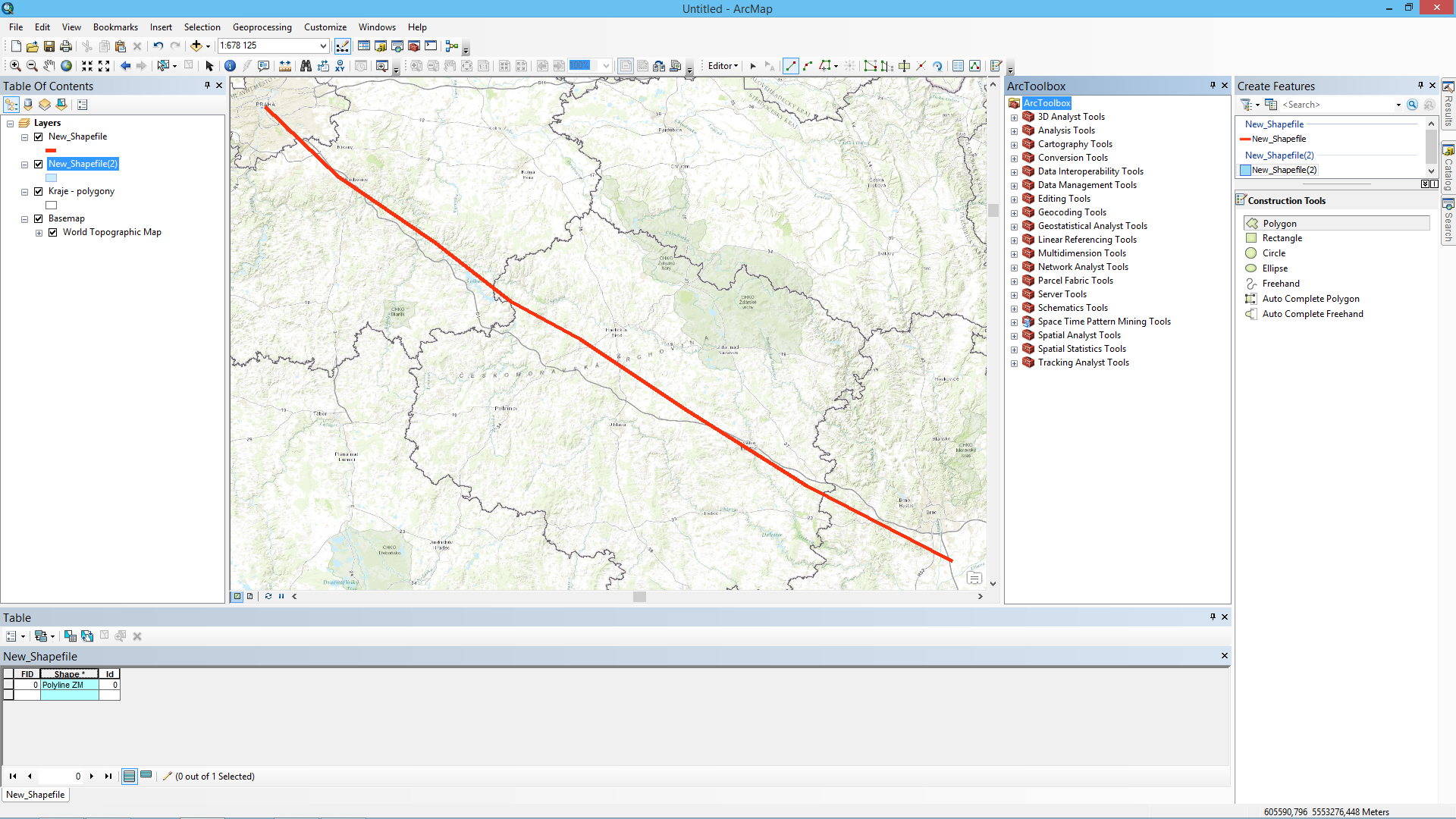 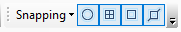 Přichycování na vektory
Na základě jiných vektorových dat
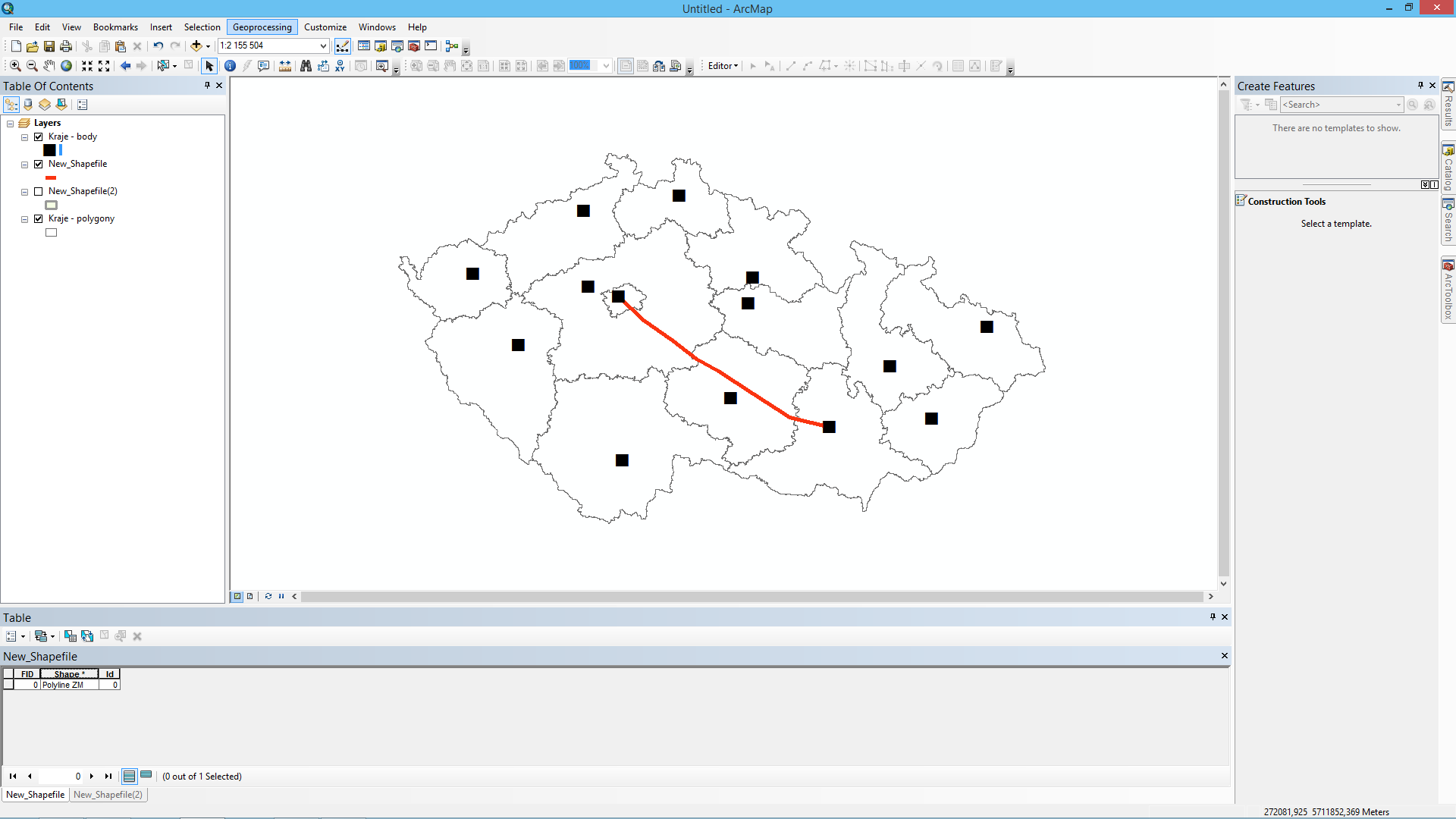 Na základě podkladových map (ESRI)
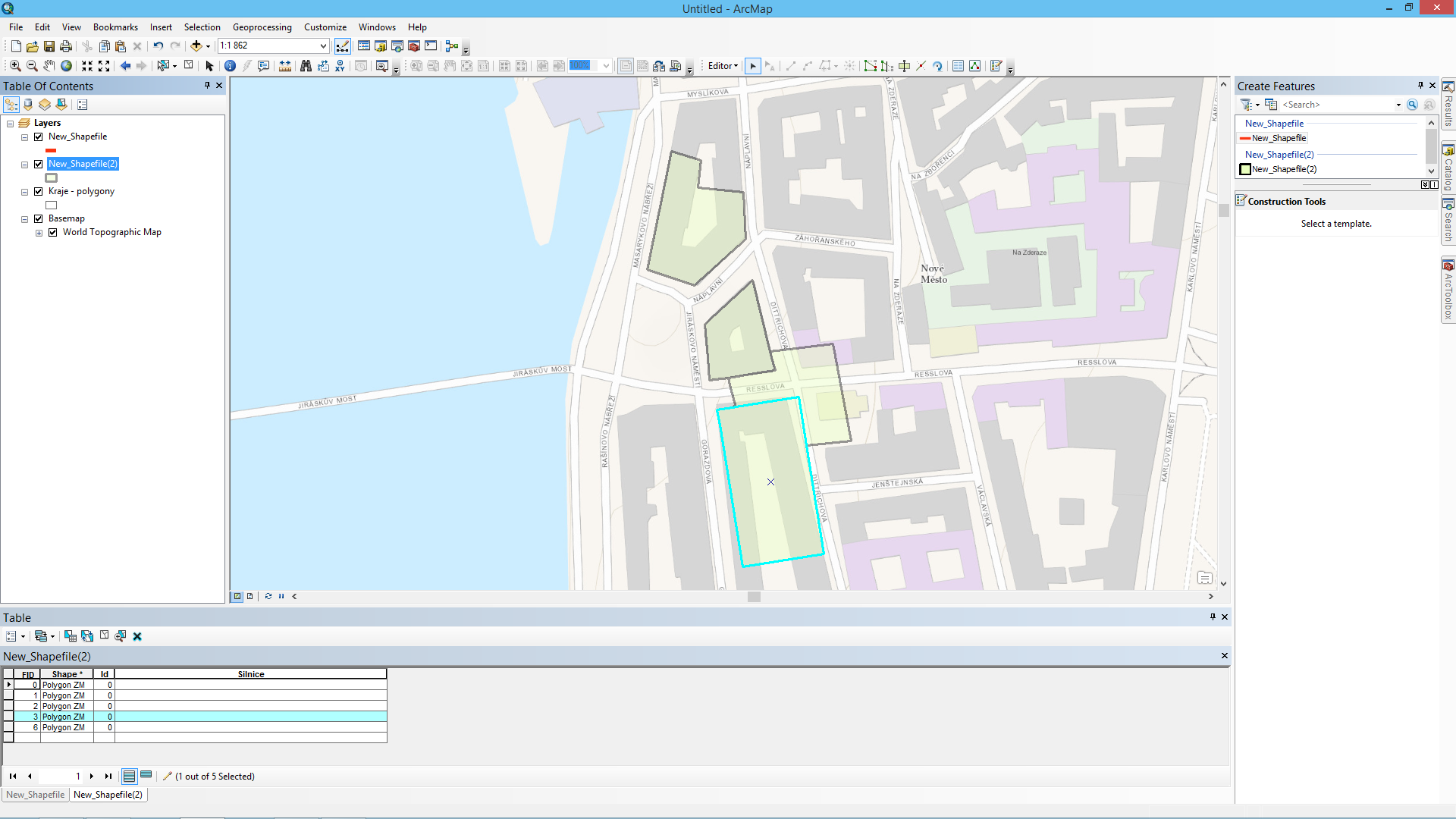 Podkladové mapy ESRI
Topographic
Imagery
Streets
…


různá obsahová náplň, různá poskytovaná měřítka, různé podkladové zdroje
Přidání podkladových map I.
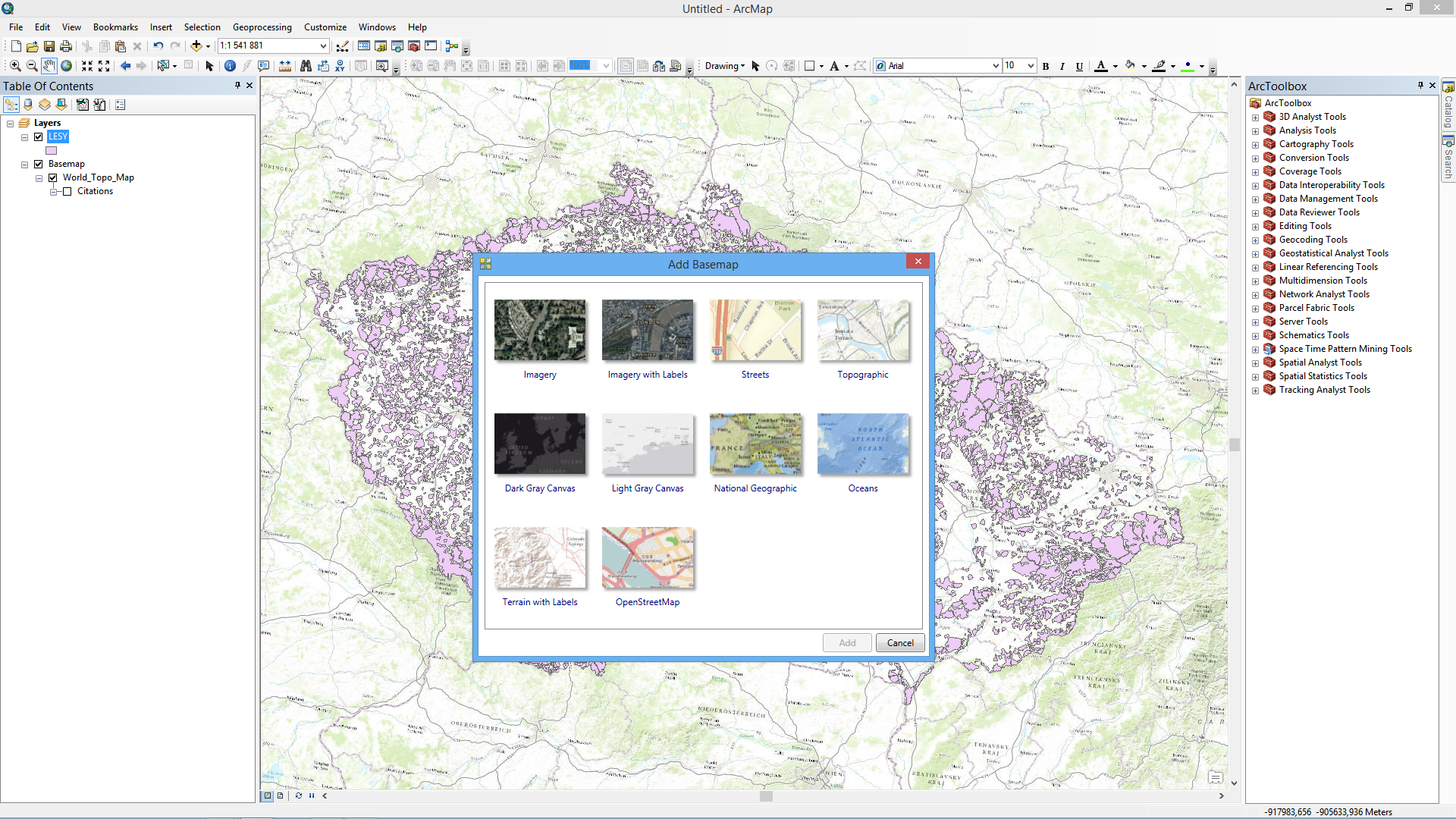 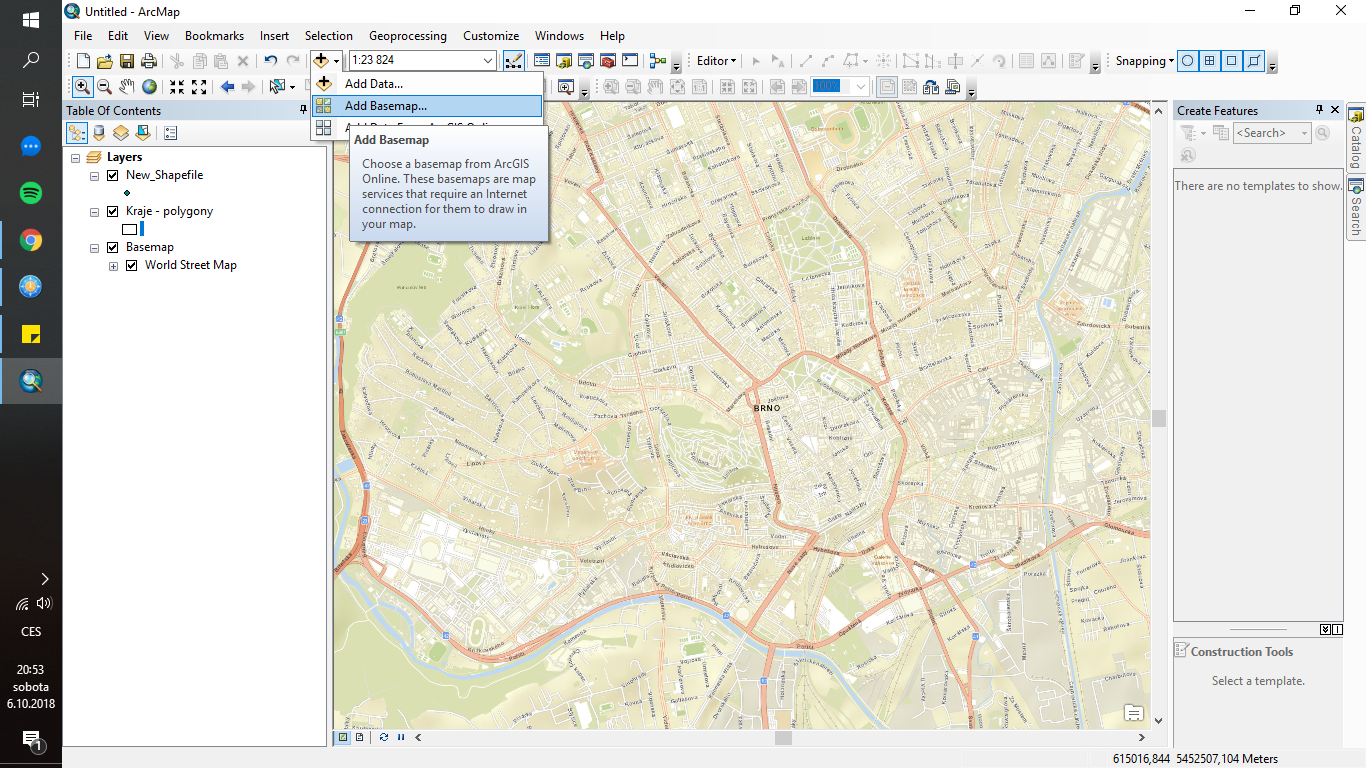 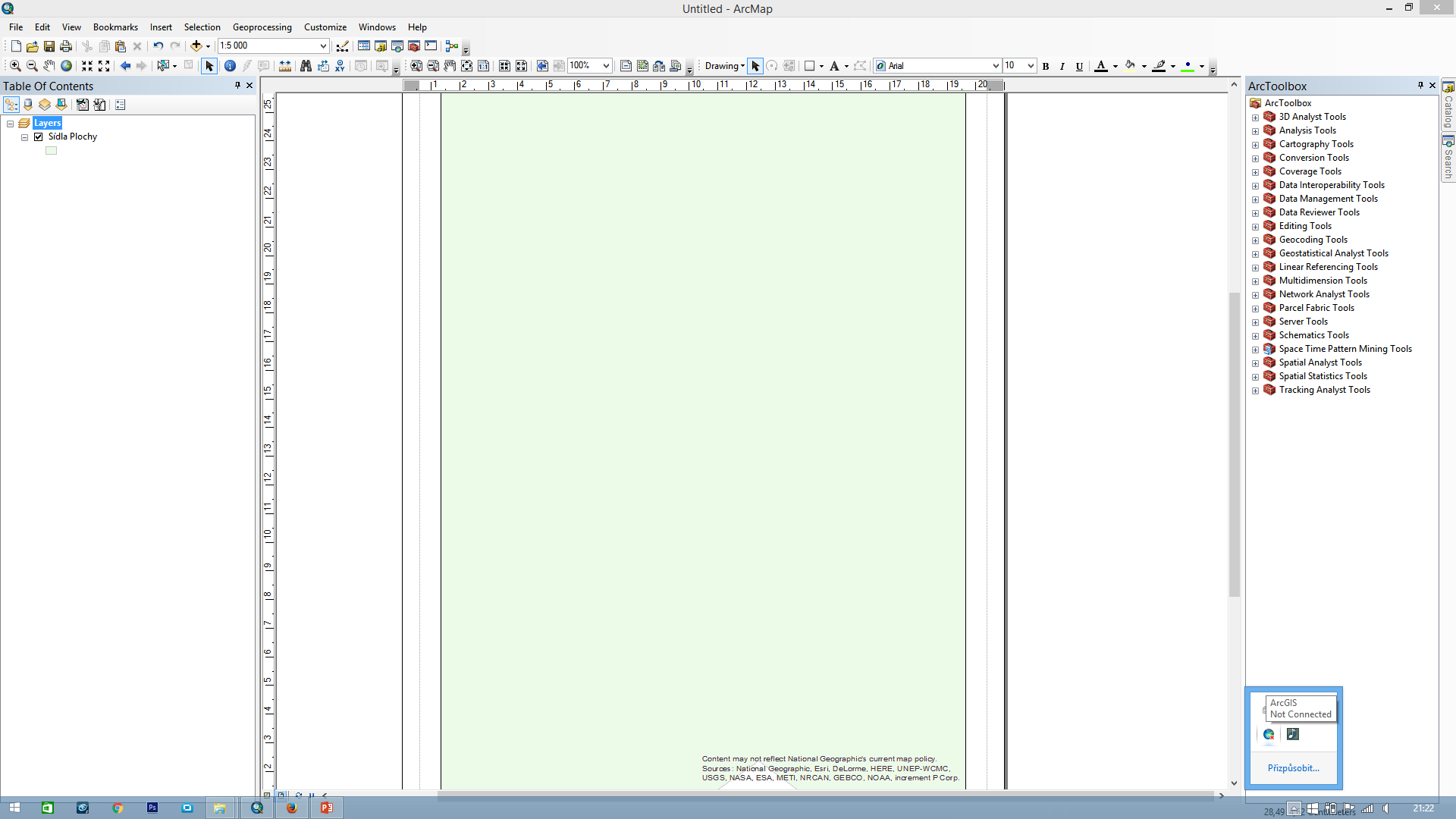 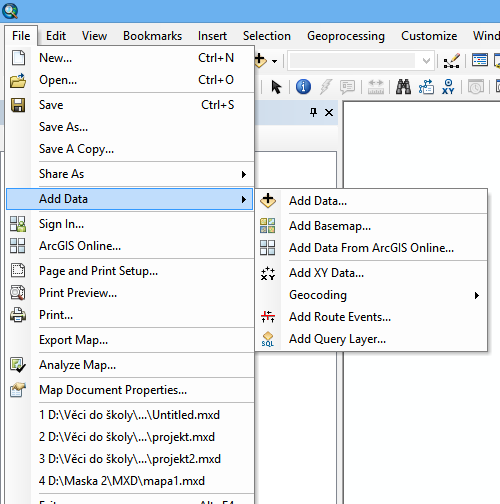 Přidání podkladových map II.
Přihlášení k účtu:
zadáním přihlašovacích údajů
dvojklikem
Výběr podkladové mapy
Vyhledávání podkladových map
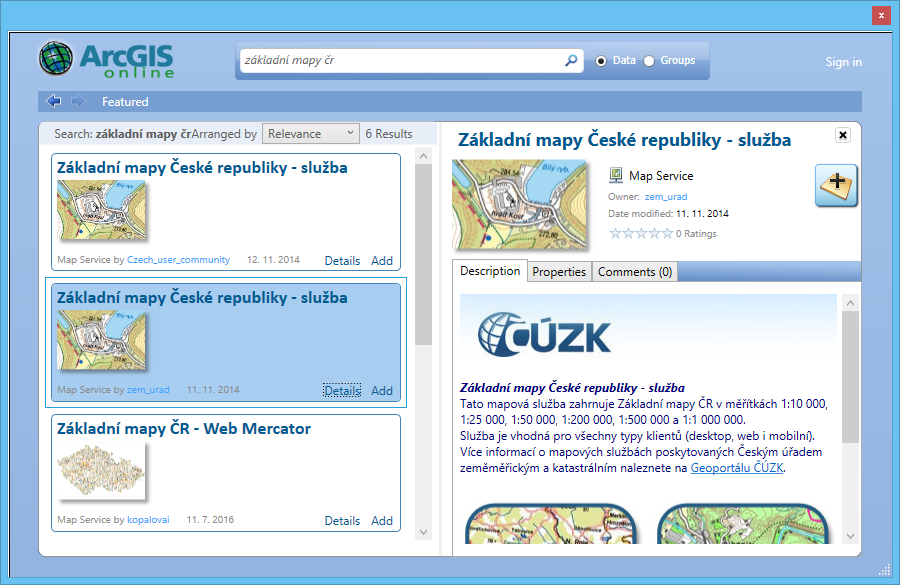 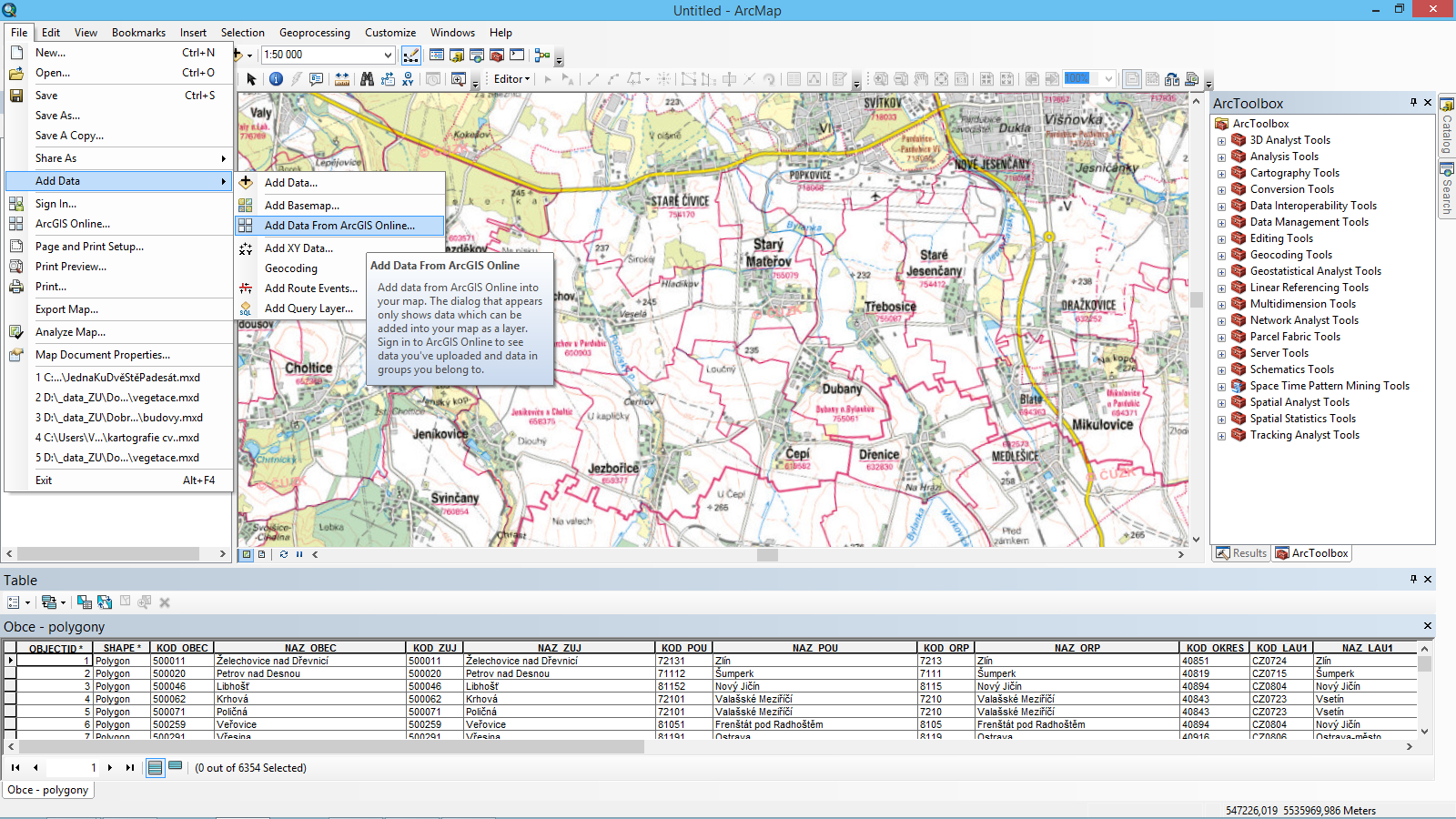